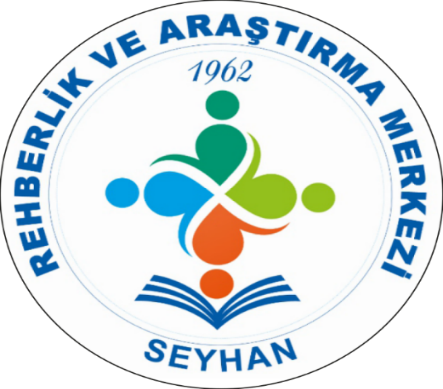 İŞİTSEL ALGI VE DİKKAT GELİŞİMİ
SEYHAN RAM 
PDR BÖLÜMÜ
Şubat 2021
İŞİTSEL ALGI VE DİKKAT GELİŞİMİ
Öğrenme türleri arasında da anılan ve okul öncesi çağda çocuklar için çok önemli olan işitsel algı, sesli konuşmaları, doğadaki tüm sesleri, müzikleri ve konuşmaları duyma, algılama, hatırlama ve yorumlama becerileridir. İşitsel dikkat, çocukların okula adapte olmasını sağlayacak en önemli yeteneklerden birisidir. İşitsel dikkate ve algıya sahip olmayan çocuklar ileride eğitim ve iş hayatında zorluklar yaşayabilir. Peki işitsel zeka nasıl geliştirilir
İşitsel dikkati geliştirebilmek için uzmanlardan yardım almak gerekmektedir.
Ebeveynler evde çeşitli aktiviteler düzenleyerek çocukların işitsel zekasına katkıda bulunabilir.
Çocuğun ilgisini çekecek konular konuşulabilir.
Bir müzik aletinden yardım alınabilir.
Son olarak da işitsel algı seti kullanılarak çocuğun bu dikkatini geliştirmede büyük adımlar atılabilir.
İŞİTSEL HAFIZAYI GELİŞTİRMENİN FAYDALARI
Çocuklarda işitsel algıyı geliştirmek birçok alanda fayda sağlamaktadır. Bunları sizler için maddeledik:
Sesli komutlar başarılı bir biçimde takip edilir.
Çocuklar dinlemiş oldukları sesli ögeleri, hafızalarında daha rahat bir biçimde tutarlar.
Çocuğa sunulan birden fazla sesli yönerge aynı anda daha rahat bir biçimde algılanabilir.
Bir yandan görsel bir işle meşgul olurken diğer yandan çevresindeki konuşmaları ve sesleri dinleyebilir.
Münazara ve benzeri tartışma etkinliklerinde başarılı olma oranı yükselir.
Diksiyon yeteneği iyi bir hale gelir.
Duygu ve düşünceleri aktarırken sesli bir biçimde ifade konusunda sıkıntı yaşamazlar.
Enstrüman çalmayı daha basit bir biçimde öğrenirler.
Sosyalleşme konusunda daha rahat olurlar.
Daha kolay bir biçimde diyalog kurarlar.
Seminer ve sunum gibi aktivitelerde etkileyici konuşabilirler.
İŞİTSEL ZEKA GELİŞMEZSE NE OLUR?
Peki çocuklarda işitsel zeka gelişmezse neler yaşanır? Uzmanlar bu durumun bir çeşit öğrenme bozuklu olduğunu ifade etmektedir. Bu nedenle de İşitsel gelişim seti gibi materyalleri sıklıkla önermektedirler. İşitsel zekanın gelişmemesi halinde çocuklar şu sıkıntıları yaşar:
Okula gittiği zaman derslerde anlatılan konuları anlamaz ya da aklında tutamaz
Öğrenmenin dinlerken öğrenme konusunda güçlük yaşar
Sesli yönergeleri takip edemez
Konuşulanları geç algılar
Sorulan sorulara geç cevap verir
Konuşurken kendisini iyi bir biçimde ifade edemez.
İleride kendisini ifade edememekten kaynaklı psikolojik sorunlar yaşayabilir.
NASIL GELİŞTİRİLEBİLİR?
İşitsel hafıza işitsel dikkat seti ile geliştirilebilmektedir. Uzmanlar ebeveynlere okul öncesi dönemde bu setleri kullanmayı önermektedir. Bu setler alanında uzman eğitimciler tarafından üretildiği için herhangi bir sorun da ortaya çıkmamaktadır. Setlerde genellikle şunlar yer alır:
Sesli yönergeleri takip etme aktiviteleri: Bu aktiviteler sayesinde çocuklara sesli yönergeler vererek onu etkinliğe dahil edebilirsiniz.
Sesin geldiği yönü bulma oyunu: Çocuğun etrafında toplanarak gözlerini kapatıp el şaklatmak suretiyle sesin nereden geldiğini anlaması ve söylemesi sağlanır.
Zihinde canlandırma: Çıkarılan seslerle çocuğun zihninde nelerin canlandırıldığı öğrenilir. Örneğin köpek sesi çıkardıktan sonra çocuğa bu ne sesiydi diye sorulabilir.
Doğadaki sesleri tanıma oyunu: Akarsu sesi, kedi sesi, kuş sesi, köpek sesi gibi çeşitli sesleri çocuğa tanıtmayı içerir. Bu tanıtımdan sonra ses dinletilir ve az önce dinlediğin ses ne sesiydi diye sorulur. Çocuk bunu bildiğinde alkışlarsanız ve överseniz, işitsel algı hususunda daha dikkatli davranacaktır.
Müzikal faaliyetler: Çocuğa enstrüman çalmayı öğretebilir, şarkıları beraber söyleyebilirsiniz. Müzikal faaliyetlerin hem işitsel algıyı hem de zeka seviyesini geliştirdiği yapılan birçok çalışma ile kanıtlanmıştır. Uzmanlar bu nedenle bazı işitsel dikkat setleri içerisine mutlaka müzikal eğitim nüanslarını da eklemektedir.
Sözel Zeka Nedir? Nasıl Geliştirilir ve Sözel Zeka Özellikleri
Hiç tanımadığınız birine; sokakta yol tarif ederken, öğle yemeği sipariş ederken ya da milyonlarca insana fikirlerinizi haykırırken faydalandığımız şey aynıdır: Sözel zeka!
Bazı çocukların tıpkı birer yetişkin gibi konuştuğunu görmek sizi hiç şaşırtmış mıydı?
Söylediklerinizi hemen anlaması, sorduklarınıza yetişkin gibi cevaplar vermesi ve yanıtlanması zor, boyundan büyük soruları sorması…
Sordukları ve söyledikleriyle etrafındaki herkesi etkilemeyi başaran büyümüş de küçülmüş bu çocuklar, yüksek sözel zeka potansiyeliyle ödüllendirilmiş şanslı çocuklar olabilirler!
Peki, sözel zeka nedir? Ve bir çocuğun yüksek sözel zeka potansiyeline sahip olması neden önemlidir?
Sözel Zeka (Dilsel Zeka) Nedir?
Sözel Zeka (Dilsel Zeka): İnsanların kelimeleri düşünebilmesi ve kelimeleri kullanarak düşüncelerini ifade edebilmesi yeteneğidir.
Tüm insanlar, birbiriyle konuşurken sözel zekadan faydalanırlar. Basit bir mektuptan, bir roman yazmaya varıncaya dek, dil ile ilgili birçok faaliyet sırasında sözel zekamızı kullanırız.
Sözel zeka, Harvard Üniversitesi profesörü Howard Gardner’ın çoklu zeka kuramına göre; insanın sahip olduğu 8 zeka türünden biridir. Tüm insanlar sözel zekaya sahip olmasına rağmen bazıları yüksek zeka potansiyeline sahiptir. Bu da onları ayrıcalıklı kılmaktadır.
William Shakespeare, Sir Arthur Conan Doyle, Agatha Christie ve Edgar Allan Poe gibi dünya edebiyatının unutulmaz isimleri, yüksek sözel zeka potansiyeline sahip tarihi karakterlere harika birer örnektir.
Sözel Zeka Nasıl Geliştirilir?
Tüm insanlar belirli düzeyde sözel zeka potansiyeliyle doğar. Çocukluk dönemlerinden itibaren bulundukları çevre ve uğraşları, bu potansiyelden ne oranda faydalanabileceklerini belirler.
Herkes düzenli egzersizler ile sahip olduğu sözel zeka potansiyelini geliştirebilir ve potansiyelinin avantajını etkin biçimde kullanabilir.
Çocuğunuzun sözel zeka potansiyelini nasıl mı geliştirirsiniz? İşte, sözel zeka nasıl geliştirilir sorusunun kapsamlı yanıtı:
Okuma faaliyetlerini arttırın: Hikayeler, öyküler, şiirler, tiyatro metinleri, haber veya şakalar… Ona faydası dokunabilecek olabildiğince fazla alanda çeşitli metinler okumasını sağlayın.
Etkileşime girmesi için teşvik edin: Münazara ve tartışmalarda yer almak, sözel zekanın sahada gelişimine yardımcı olur. Münazara ve tartışma faaliyetleri, insanları anlamak ve sözcüklerle onlara yanıt vermenin en etkili yollarından biridir.
Hayal gücünü sınayın: Sözel zeka sınırlanamaz ama sınınabilir. Onu yaratıcı düşünce gücüyle birleştirmesini sağlayın. Çocuğunuzdan sadece iyi eserler okumasını beklemeyin, bir tane de kendisinin yazması için onu teşvik edin.
Sözel zeka neden önemlidir?
İnsan dilinin, yaklaşık 5 bin 200 yıldır bizimle birlikte olduğunu biliyor muydunuz?
Bugün inşa edilen her şey; toplumlar ve kültürler dahil, dilin doğal bir ürünüdür. Dünyanın en büyük sanatçıları ise onu en etkin kullanmayı başaran, yüksek sözel zeka potansiyeline sahip kişilerdir.
Sözel zeka, bir insanın tüm sosyal yaşantısına şekil verebilir ve akademik alandaki başarısı için oldukça önemlidir:
Çocukların okulda gördükleri tüm dersler belirli oranda sözel zeka becerilerine ihtiyaç duyar. Bazı derslerde başarılı olmak için ise çocuğun temel düzeyin üstünde sözel zeka potansiyeline sahip olması gerekir.
Sözel zeka insanlık tarihinden bu yana önemini daima korumuştur. Tarih sahnesinde, asırlar boyunca toplum ve topluluklara ışık tutan insanlar, sözel zekalarından faydalanmıştır.
Endüstri 4.0 ile birlikte teknolojinin zirveye ulaştığı yeni bir makineleşme çağına giriyoruz. Makinelerle birçok iş otomatikleştirildiğinde, makinelerin asla sahip olamayacağı sözel zekanın bir süper güce dönüşeceği düşünülüyor.
Sosyal hayatta ve iş dünyasında insanlarla etkili iletişim kurabilmek önemli bir yetenektir. Yüksek sözel zeka potansiyeline sahip bireyler, daha sağlıklı ilişkiler kurabilir ve çözüm odaklı davranabilirler.
Sözel zeka potansiyeline sahip kişilerin özellikleri nelerdir?
Sözel zeka potansiyeline sahip kişiler, sözcüklerle ilgili her uğraştan keyif alabilirler. Herhangi bir konu hakkında okumak ve yazmak onlara keyif verir. Dil alanındaki tüm tekniklerle uğraşmayı sever ve yeni dilleri öğrenmekten hoşlanırlar.
Sıkıcı ve kafa karıştırıcı görünen cümle yapıları, bu kişiler için büyük birer eğlence kaynağına dönüşebilir. Karmaşık cümle ve sözcük yapıları onlara keyif verir. Yeni sözcükleri ve dil kurallarını kısa sürede öğrenebilir, etkin şekilde kullanabilirler.
Özetle:
Okumayı ve yazmayı severler
Redaksiyon ve düzenlemede iyidirler
Hırslı birer okurdurlar
Havalı, manalı ve nadir sözcükleri severler
Okudukları şeyler hakkında konuşurlar
Okudukları kitaplardan alıntıları hatırlar, bundan zevk alırlar
Metinlerdeki noktalama ve ritmi severler
Ana dilleri kadar yabancı dillerle uğraşmaktan da zevk alırlar